Nov, 2015
Spatial Configuration And Signaling for MU-MIMO
Date: 2015-11-06
Authors:
Slide 1
Yakun Sun, et. al. (Marvell)
Nov, 2015
Authors (continued)
Slide 2
Yakun Sun, et. al. (Marvell)
Nov, 2015
Authors (continued)
Slide 3
Yakun Sun, et. al. (Marvell)
Nov, 2015
Authors (continued)
Slide 4
Yakun Sun, et. al. (Marvell)
Nov, 2015
Authors (continued)
Slide 5
Yakun Sun, et. al. (Marvell)
Nov, 2015
Authors (continued)
Slide 6
Yakun Sun, et. al. (Marvell)
Nov, 2015
Authors (continued)
Slide 7
Yakun Sun, et. al. (Marvell)
Nov, 2015
MU-MIMO Transmission in 11ac
Up to 4 users in a MU-MIMO is grouped with a GROUP_ID (GID).
Maximum 62 groups per BSS.

Each MU-MIMO transmission supports up to 8 space-time streams, and no more than 4 streams for each user.

MU-MIMO spatial stream configuration is signaled in VHTSIGA.
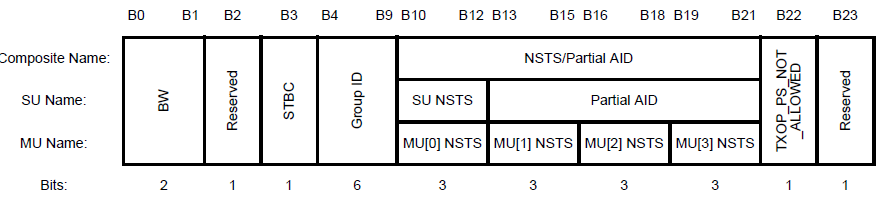 Slide 8
Yakun Sun, et. al. (Marvell)
Nov, 2015
MU-MIMO Transmission in 11ax
11ax is targeted at supporting dense network with higher population.
It is desirable to increase the number of users that can be multiplexed in a MU-MIMO transmission toward this target.
Increase the number of spatially multiplexed users in a MU-MIMO RU to be 8.

Meanwhile, it is reasonable to maintain the number of space-time streams for each user in a MU-MIMO transmission to be no more than 4 as in 11ac.
It is more suitable for a STA who can support a large number of space-time streams to use SU-MIMO.
Also enable reusing 11ac MU-MIMO receiver design to reduce implementation cost for chip vendors.
Slide 9
Yakun Sun, et. al. (Marvell)
Nov, 2015
Current HESIGB Content Design
Recall the agreed HESIGB content design [1]:
“The RU allocation signaling in the common field of HE-SIG-B signals an 8 bit, per 20 MHz PPDU BW for signaling 
The RU arrangement in frequency domain 
Number of MU-MIMO allocations: The RUs allocated for MU-MIMO and the number of users in the MU-MIMO allocations”

“The user specific subfields of HE-SIG-B containing the per user dedicated information include the following fields:
STA-ID
For single-user allocations in an RU: NSTS (Number of Spatial Streams), TxBF (transmit beamforming ), MCS (Modulation and Coding Scheme) and Coding (Use of LDPC)
For each user in a multi-user allocation in an RU: Spatial Configuration Fields, MCS and Coding.”
Slide 10
Yakun Sun, et. al. (Marvell)
Nov, 2015
MU-MMO Spatial Configuration Signaling
What needs to be signaled in spatial configuration field in a user’s specific subfield?
The number of space-time streams for this user
The indices of the space-time streams for this user
The total number of space-time streams for this MU-MIMO RU.

Why to signal the total number of space-time streams (Nsts,total)?
The number of HELTF symbols in a MU frame is determined by the maximum Nsts across all RUs  Nsts,total for a given RU cannot be inferred.
A user needs to build the MIMO equalizer per Nsts,total to reliably suppress multi-user interference.
It is also desirable for each intended user to decode its own user specific subfield for the sake of performance and complexity.
Slide 11
Yakun Sun, et. al. (Marvell)
Nov, 2015
Compression of Spatial Configuration Info.
A large number of all possible space-time stream allocations but with a lot of redundant information
Compress spatial configuration info to reduce the bits needed.

Fact 1: Nuser is known before parsing the spatial configuration field 
 a particular spatial configuration table can be constructed for each value of Nuser.

Fact 2: Also, since STA_ID is signaled in each user specific subfield , there is no reason to fix users’ order in signaling.
 Users are ordered such that the number of streams is non-increasing across users in a MU-MIMO transmission.
Namely, Nsts[1] ≥ Nsts[2]≥… ≥Nsts[Nuser]
This ordering has no performance impact at all.
Slide 12
Yakun Sun, et. al. (Marvell)
Nov, 2015
Example, Nuser=2
For an example, a two-user MU-MIMO transmission. Space-time streams are allocated such that:
Nsts for each user is no more than 4.
Nsts,total (= Nsts[1] + Nsts[2]) is no more than 8.
Nsts[1] ≥ Nsts[2].

Given all those constraints, all possible space-time stream allocations are:
Slide 13
Yakun Sun, et. al. (Marvell)
Nov, 2015
How to Use Spatial Config Field?
2nd user specific subfield
Common Block
“242-RU with 2 user”
……
Spatial Config
“0100”
Nsts[1]=2, Nsts[2]=2
Nsts,total=4,  the 3rd and 4th stream for the intended user (2 streams)
Slide 14
Yakun Sun, et. al. (Marvell)
Nov, 2015
Complete Spatial Configuration Table
For all possible Nuser > 1, the spatial configuration table is
Nuser from RU signaling
1
Max 4bit for any Nuser.
2
“Spatial config” signals one entry corresponding to Nuser
Slide 15
Yakun Sun, et. al. (Marvell)
Nov, 2015
Conclusions
The number of spatially multiplexed users in a MU-MIMO transmission is up to 8 (for a given RU).

The number of space-time streams for each user in a MU-MIMO transmission is up to 4 as in 11ac.

The spatial config field in each use specific subfield of 4 bits indicates the value of Nsts for each spatially multiplexed user in this MU-MIMO RU.
The value of 4 bits are defined differently per Nuser, as shown in the spatial configuration table.
A very efficient signaling for MU-MIMO stream allocations.
Slide 16
Yakun Sun, et. al. (Marvell)
Nov, 2015
SP #1
Do you support to add the following text in Section x.x.x in current SFD:
The number of spatially multiplexed user in a DL or UL MU-MIMO transmission is up to 8 (in a given RU)?
Slide 17
Yakun Sun, et. al. (Marvell)
Nov, 2015
SP #2
Do you support to add the following text in Section x.x.x current SFD:
The Nsts value for each user in a MU-MIMO RU is less than or equal to 4?
Slide 18
Yakun Sun, et. al. (Marvell)
Nov, 2015
SP #3
Do you support to add the following text in Section x.x.x in current SFD:
A MU-MIMO user block includes a “spatial config” field of 4bit indicating the number of spatial streams for each multiplexed STA. The field is constructed by using the entries corresponding to the value of Nuser of this RU in the following table?
Slide 19
Yakun Sun, et. al. (Marvell)
Nov, 2015
Reference
[1] 11-15-0132-09-00ax-spec-framework
Slide 20
Yakun Sun, et. al. (Marvell)